Midterm Project
Ps-Ks 2원계 상태도
학번: 20130280 
학과: 신소재공학과 
이름: 장경현
2016-04-26
Problem
Ps-Ks 2원계 상태도
Postechium (Ps)과 Kaistium (Ks) 2 원계에 대한 실험 정보는 다음과 같이 발표되어있다. 이를 바탕으로 Liquid, fcc, bcc 각 상에 대한 열역학 수식화를 수행하고 Ps-Ks 2 원계 상태도를 계산하시오.
주어진 조건
액상에서의 Enthalpy of mixing (J/mol)

1500K 액상에서 Ks의 활동도 (ref : Liq Ks)

Enthalpy of Formation in FCC and BCC

Activity of Ps in BCC at 1100K (ref : FCC Ps)

Activity of Ks in FCC at 1100K (ref : BCC Ks)
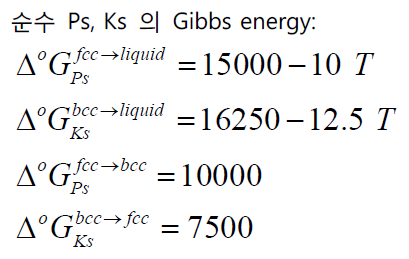 2016-04-26
2
Process algorithm
Ps-Ks 2원계 상태도
주어진 data에 대한 관계식 선형화
회귀분석을 이용하여 L0, L1 값 구하기
Gibbs free energy, Chemical potential equation 관계 정리
Equilibrium condition을 이용해 non-linear equation 풀기
Phase diagram 도시
2016-04-26
3
관계식의 선형화(1)
Ps-Ks 2원계 상태도
2016-04-26
4
관계식의 선형화(2)
Ps-Ks 2원계 상태도
For sub-regular solution Model로 가정하고 풀자!
		 𝛀=𝐿0+𝐿1𝑋𝑇𝑘+𝐿2𝑋𝑇𝑘2+𝐿3𝑋𝑇𝑘3≅𝑳𝟎+𝑳𝟏𝑿𝑻𝒌
2016-04-26
5
Regression Result
Ps-Ks 2원계 상태도
Liquid
Enthalpy of Mixing
Activity of Ks at 1500K
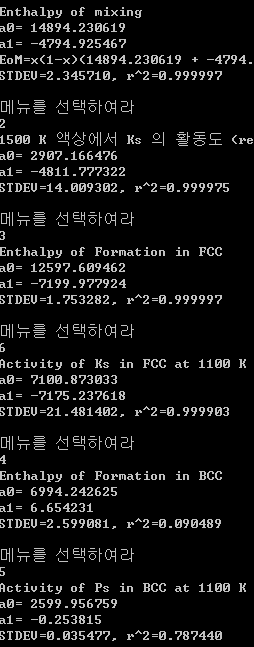 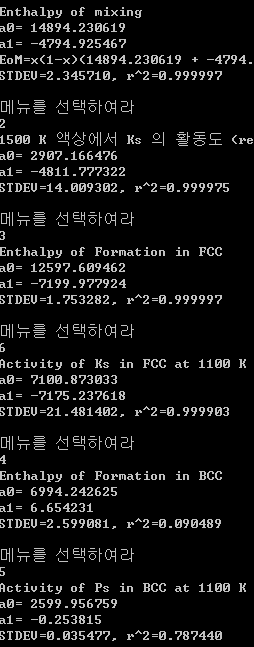 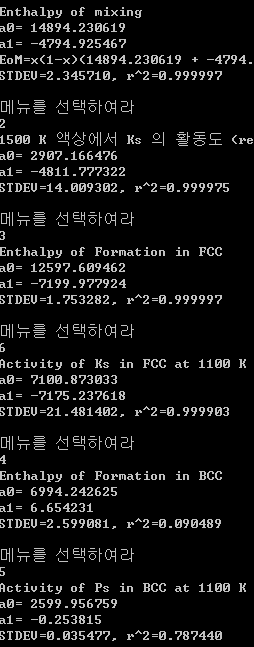 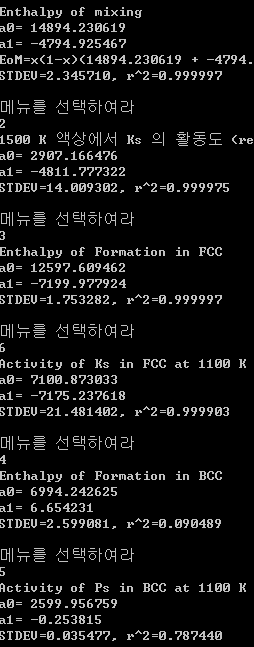 Enthalpy of Formation
Activity of Ks at 1100K
FCC
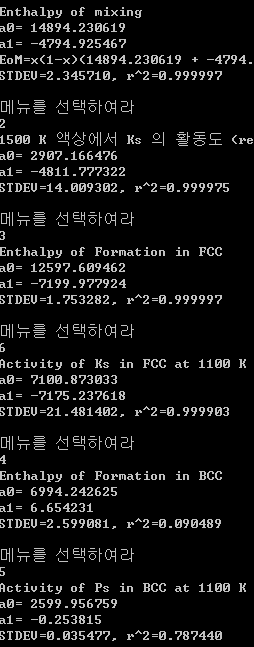 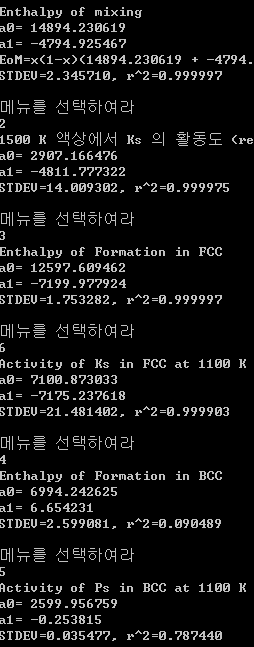 BCC
Enthalpy of Formation
Activity of Ps at 1100K
→ 두 값 모두 R의 값이 너무 작다.(정확성이 떨어짐)
→ Regular model을 이용하자.
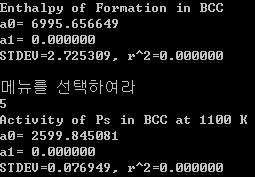 BCC with regular solution model
Enthalpy of Formation
Activity of Ps at 1100K
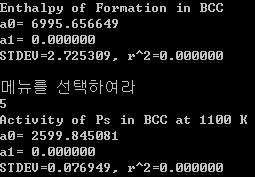 2016-04-26
6
Gibbs free energy, Chemical potential equation
Ps-Ks 2원계 상태도
Reference state : Ps (FCC), Ks (BCC)
2016-04-26
7
Result(1)
Ps-Ks 2원계 상태도
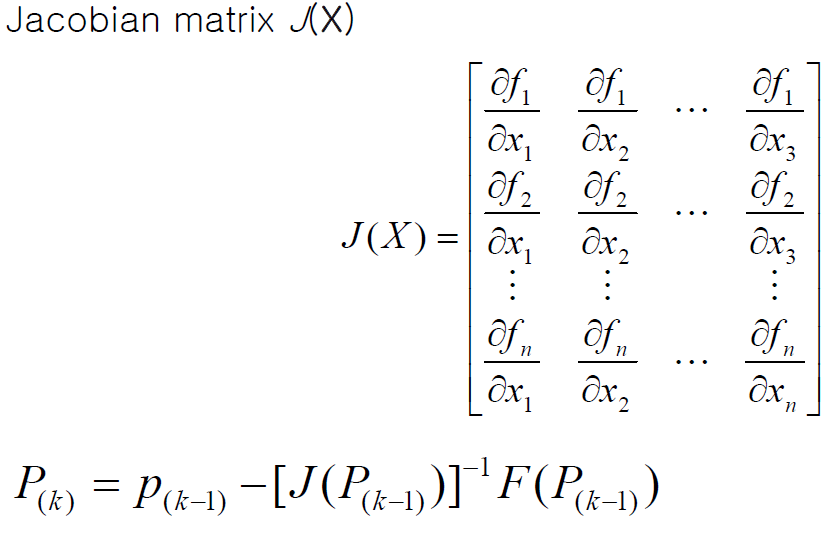 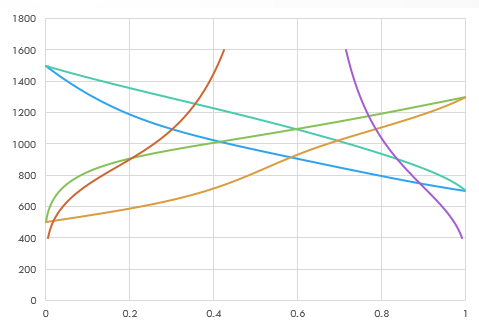 Eutectic point 
-> 정확히 구해보자
2016-04-26
8
Result(2)
Ps-Ks 2원계 상태도
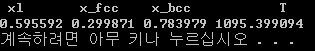 Ks-Ps Phase Diagram
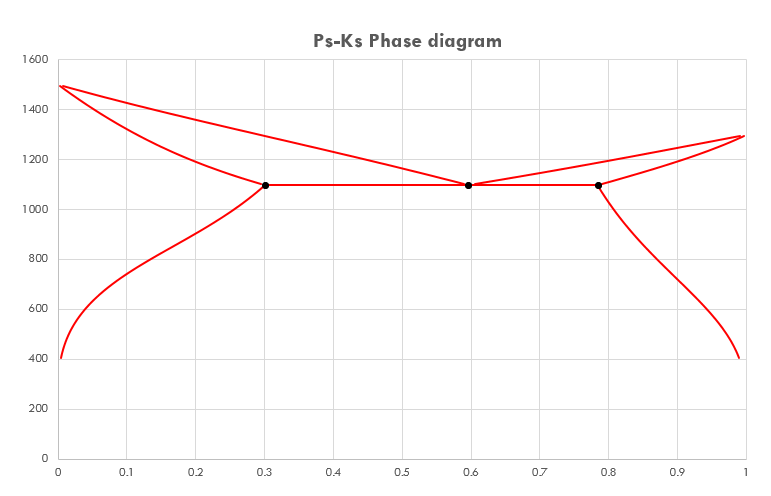 Liquid
L+fcc
L+bcc
fcc
bcc
Fcc+bcc
2016-04-26
9
Result(3)
Ps-Ks 2원계 상태도
Ks-Ps Phase Diagram
Almost perfect!
Liquid
L+fcc
L+bcc
fcc
bcc
Fcc+bcc
2016-04-26
10
Conclusion
Ps-Ks 2원계 상태도
4 by 4를 구할 때 초기값에 민감하게 반응하여 초기값을 잘 선택해야 했다.
Bcc 상에서는 regular solution 모델을 이용해야 했다.
Chemical potential을 이용하여 오차가 작은 phase diagram을 그릴 수 있다.
Ks-Ps Phase Diagram
Liquid
L+fcc
L+bcc
fcc
bcc
Fcc+bcc
2016-04-26
11